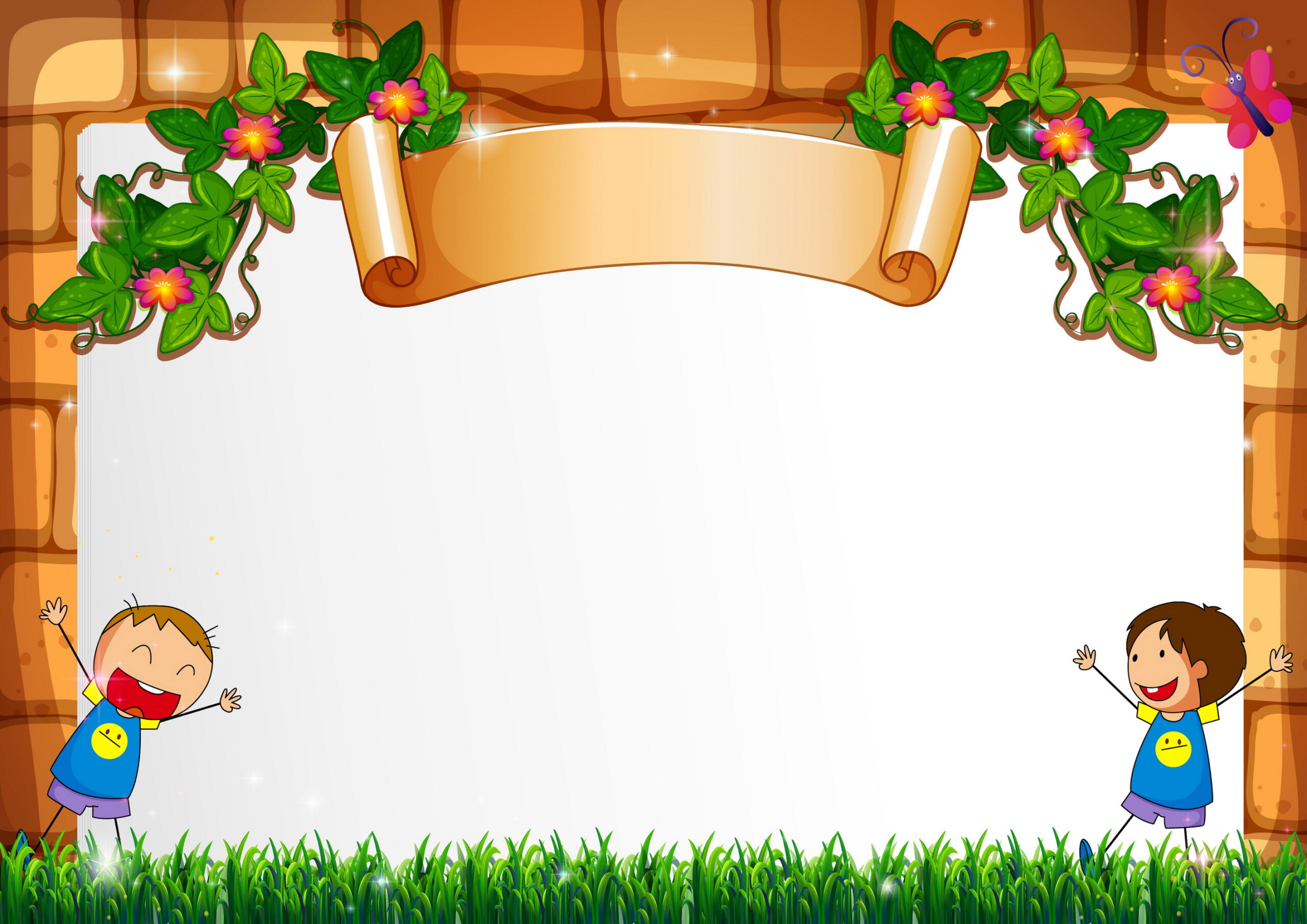 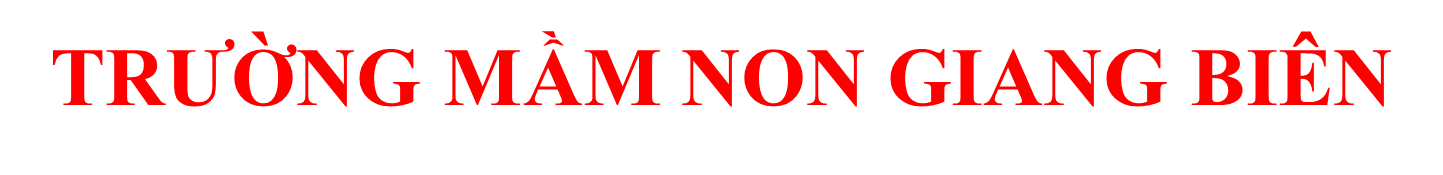 DẠY TRẺ KĨ NĂNG THOÁT HIỂM KHI BỊ BỎ QUÊN TRÊN XE Ô TÔ


                  LỚP MGB C2
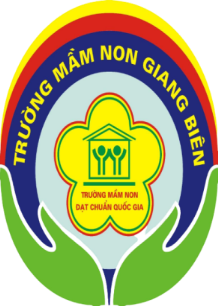 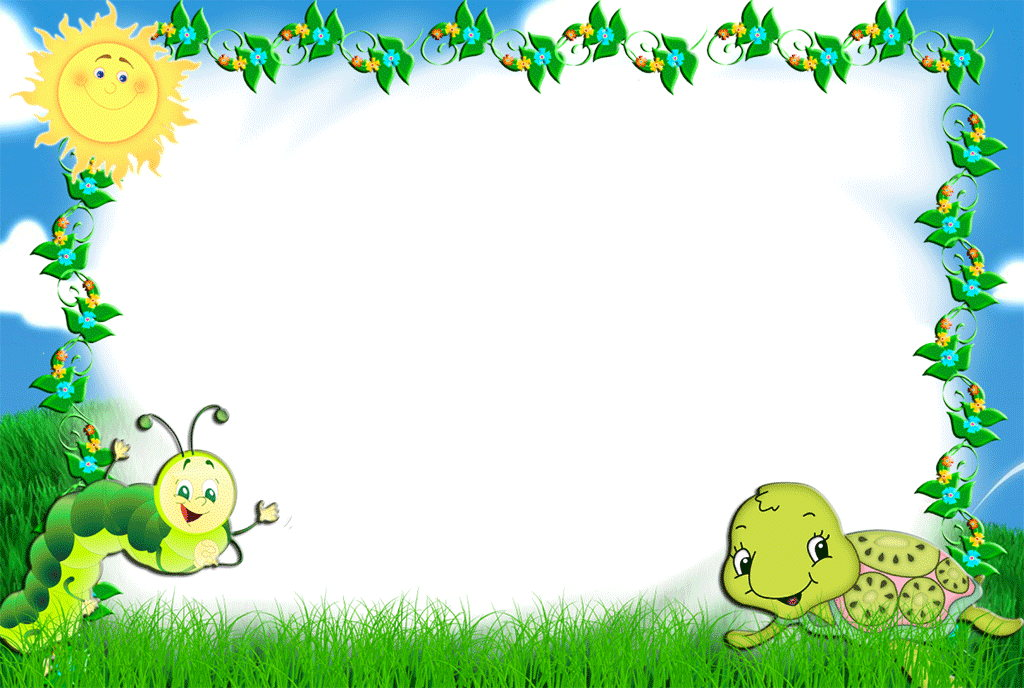 1.Ổn định tổ chức
Hát: anh phi công ơi !
Em tập lái ô tô
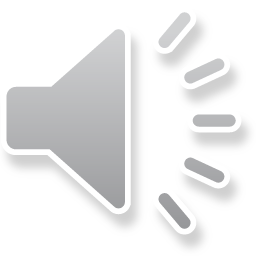 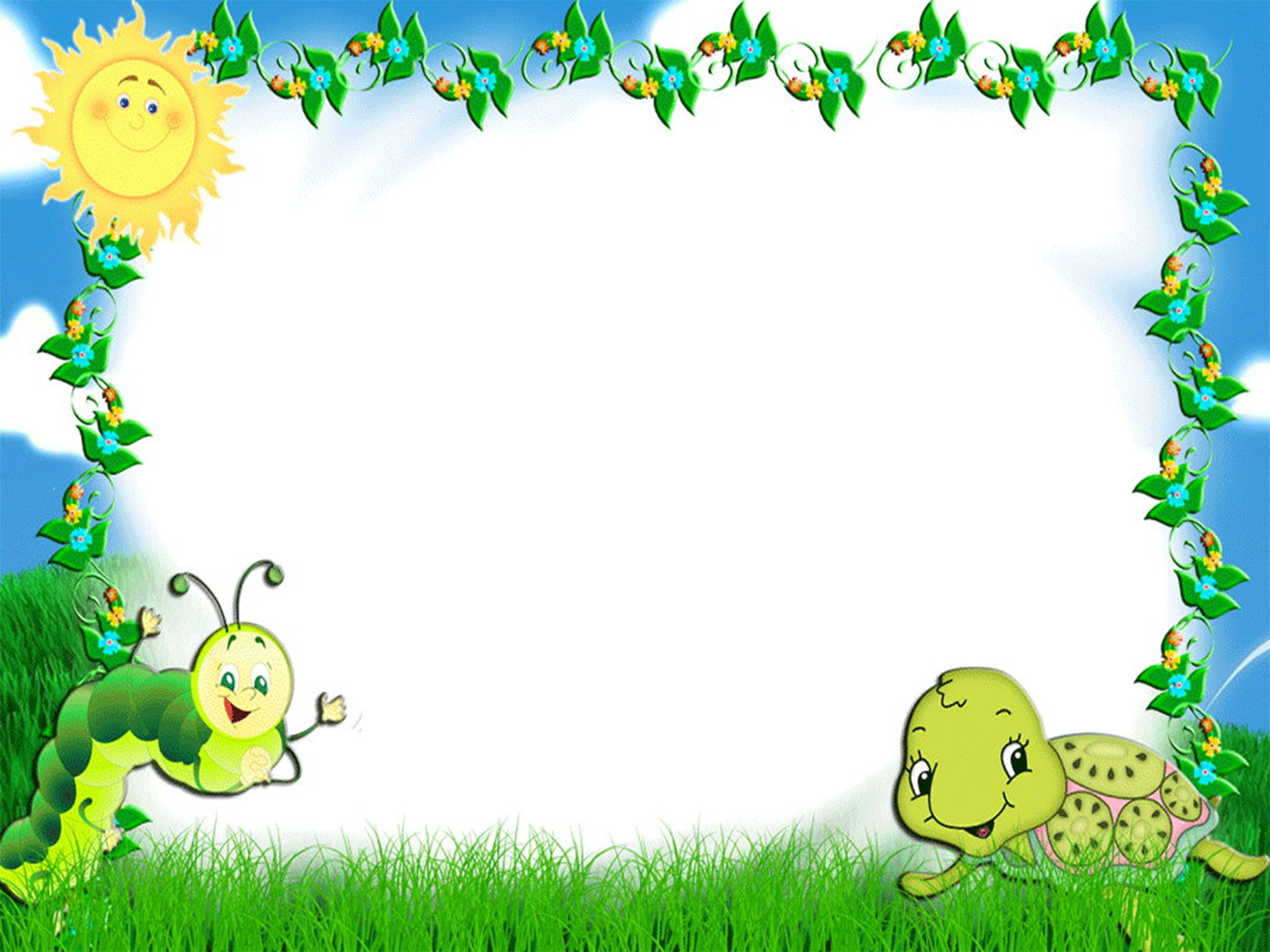 II: Phương pháp, hình thức tổ chức
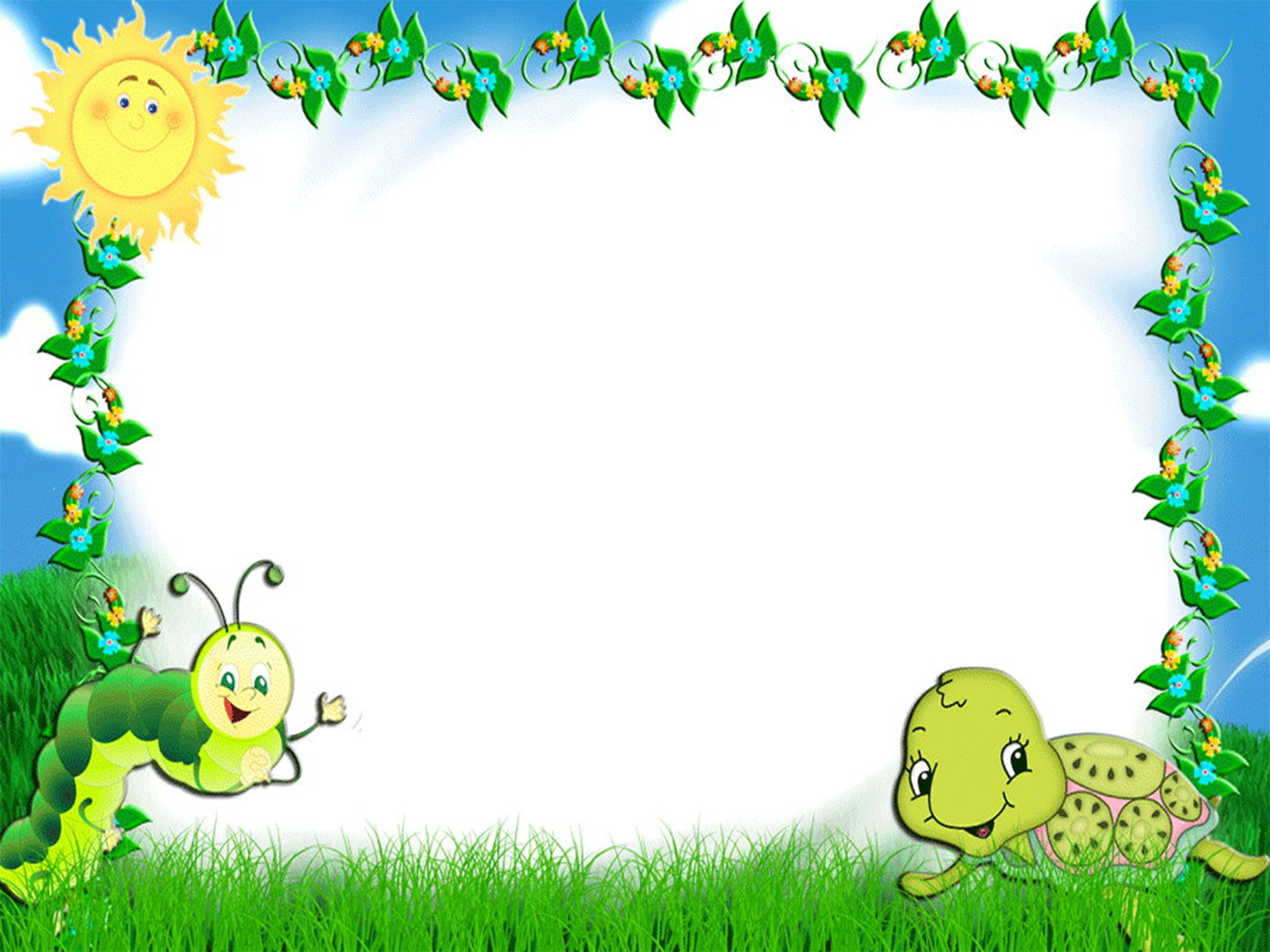 Trẻ xem video
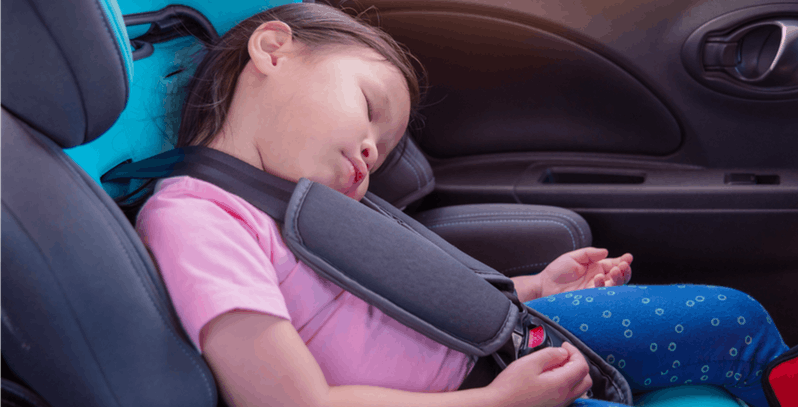 NGỦ QUÊN TRÊN XE
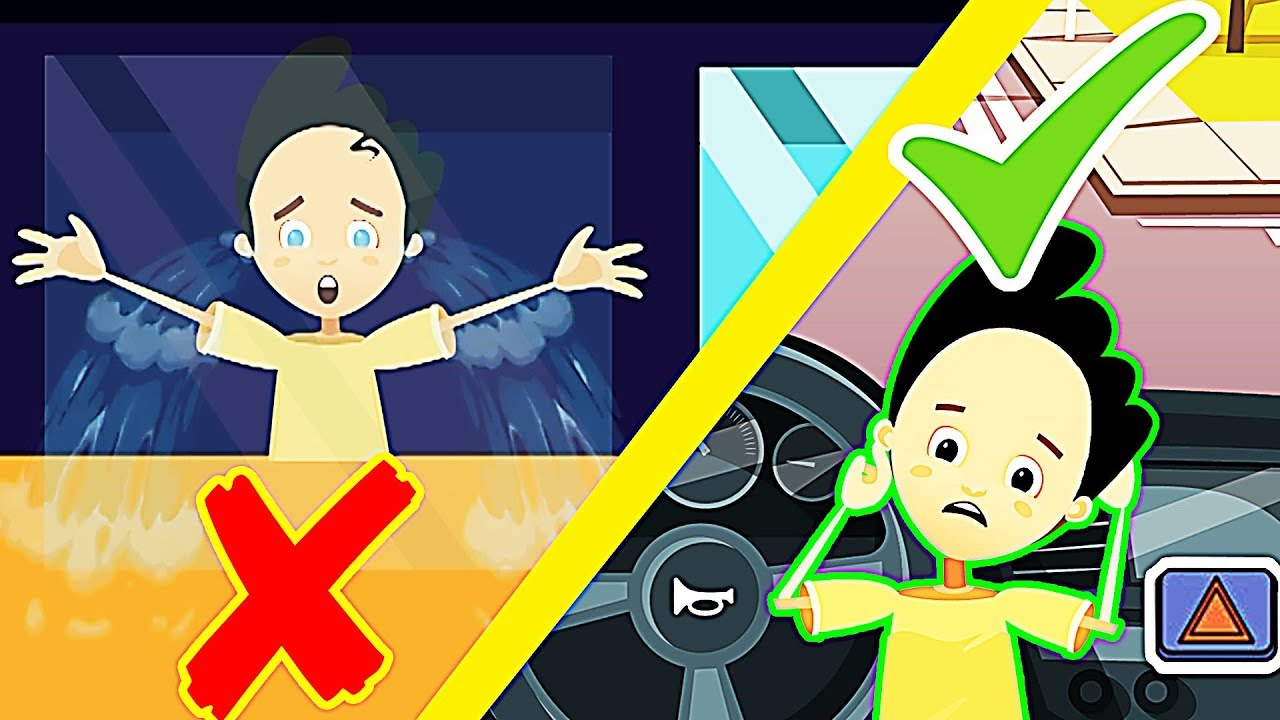 Giữ bình tĩnh, không được khóc
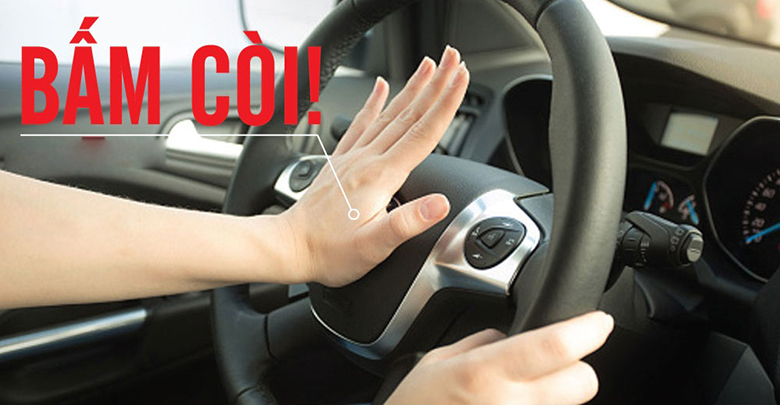 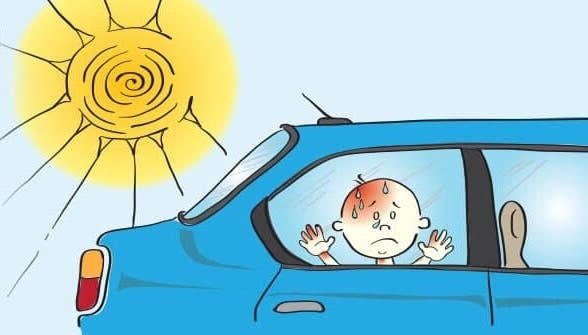 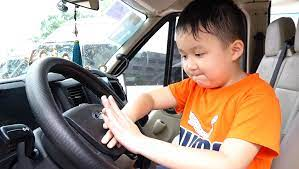 KHÔNG VỖ VÀO CỬA BÊN CẠNH XE MÀ LÊN CỬA KÍNH TRƯỚC CÓ VÔ LĂNG
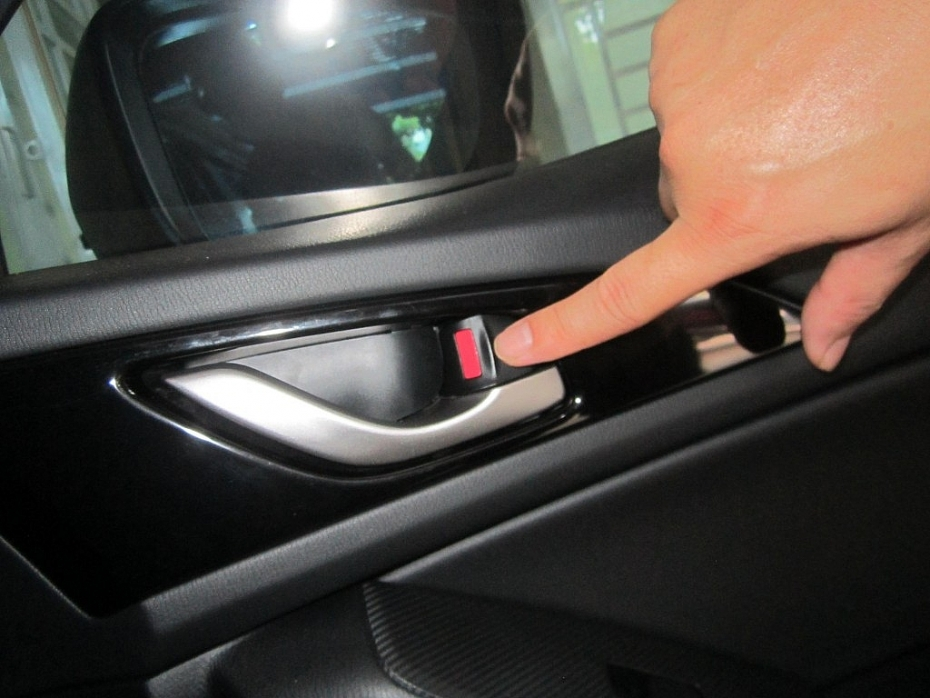 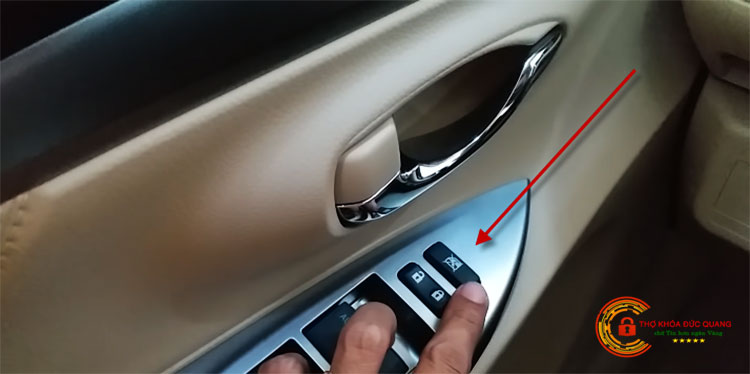 ẤN MỞ CỬA CÁNH XE
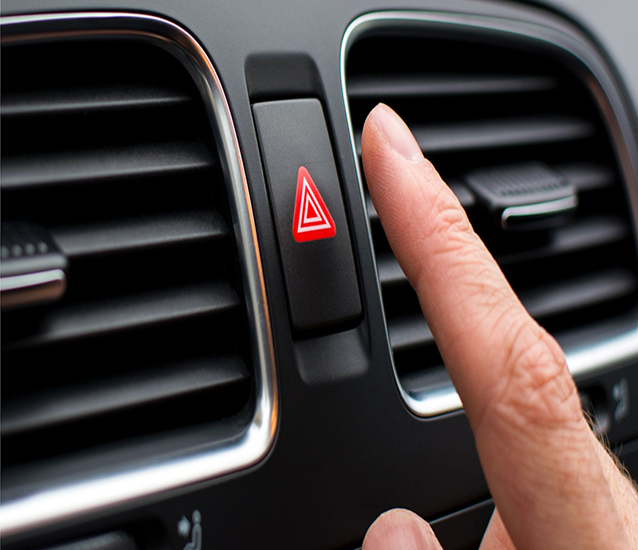 BẤM ĐÈN NHÁY
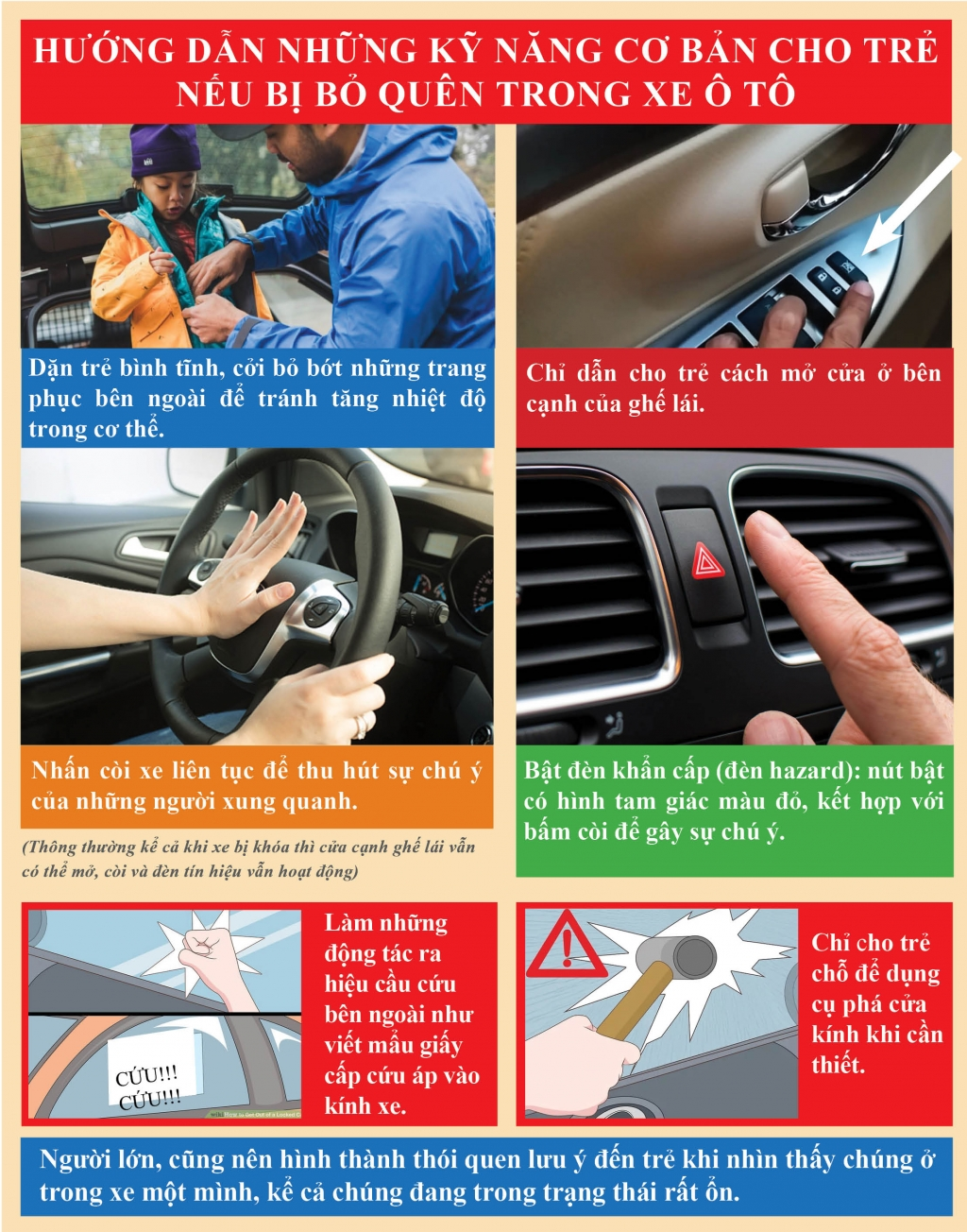 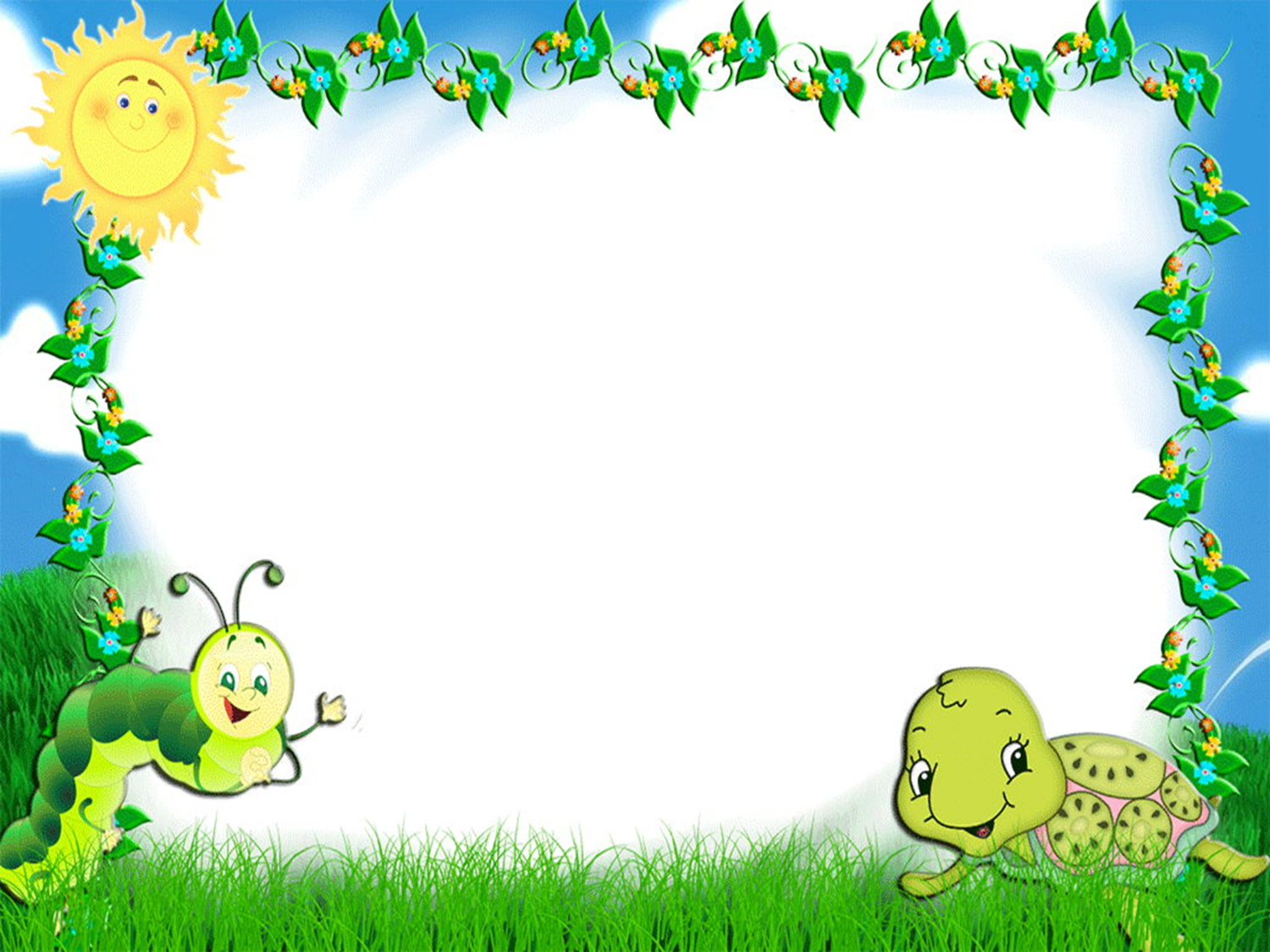 TC: CÙNG NHAU THI TÀI
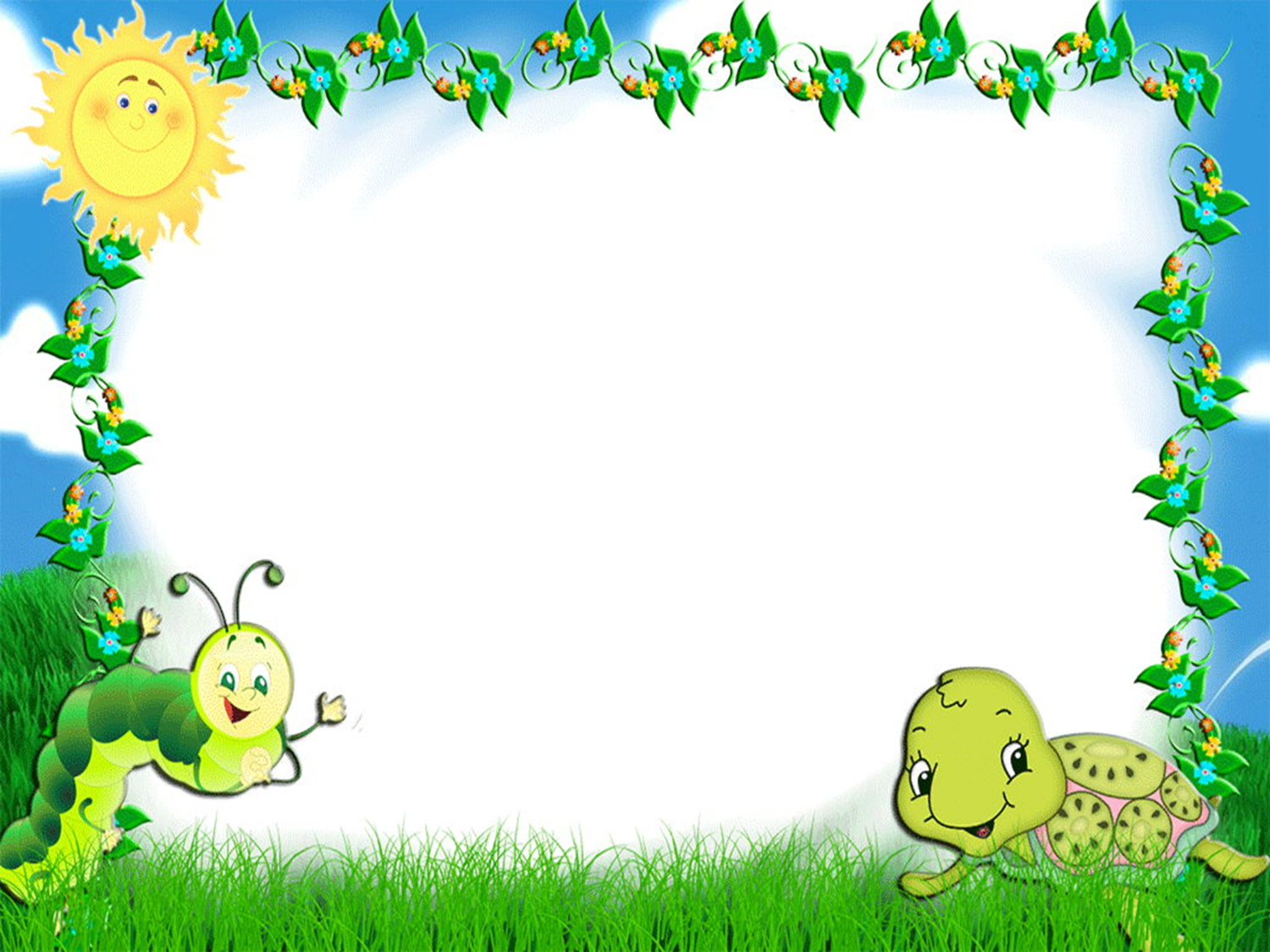 Khi bị bỏ quên trên xe ô tô các con cần phải làm gì?
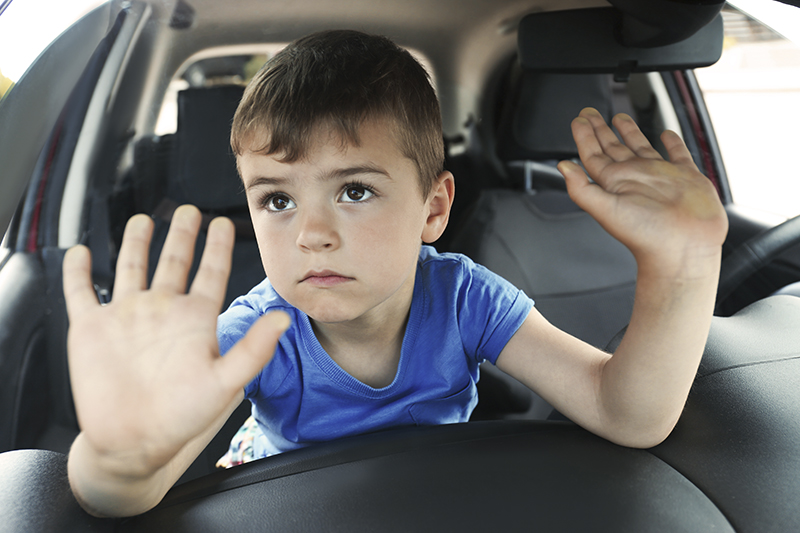 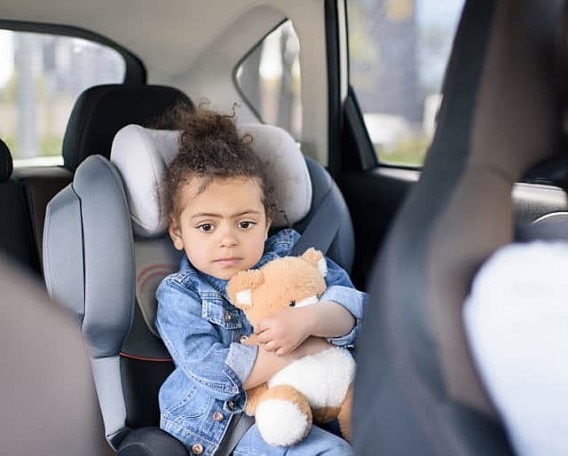 Ngồi đợi người đến mở cửa xe
Bình tĩnh, suy nghĩ tìm cách nhờ người giúp
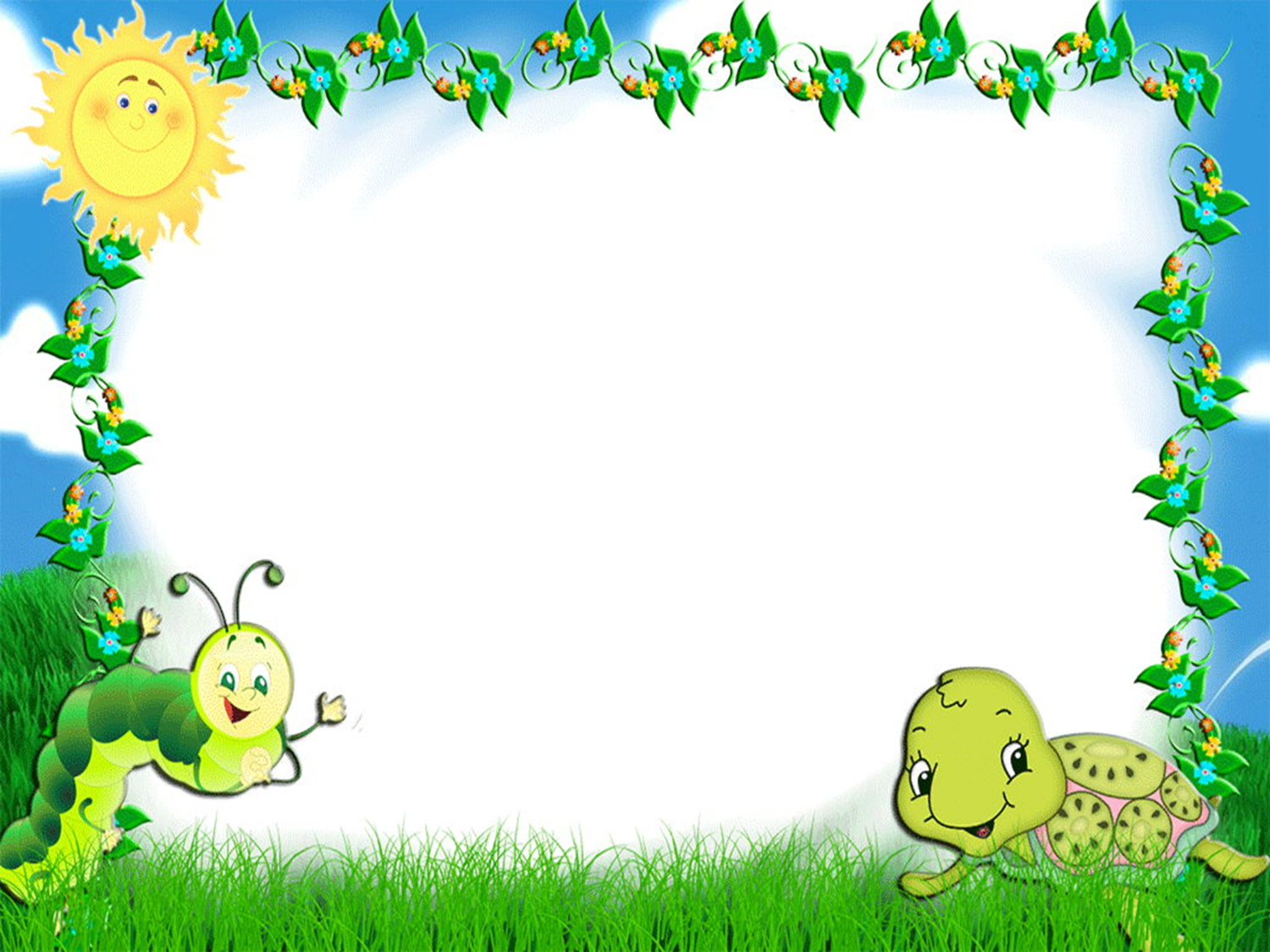 Khi bị bỏ quên trên xe ô tô các con cần phải làm gì?
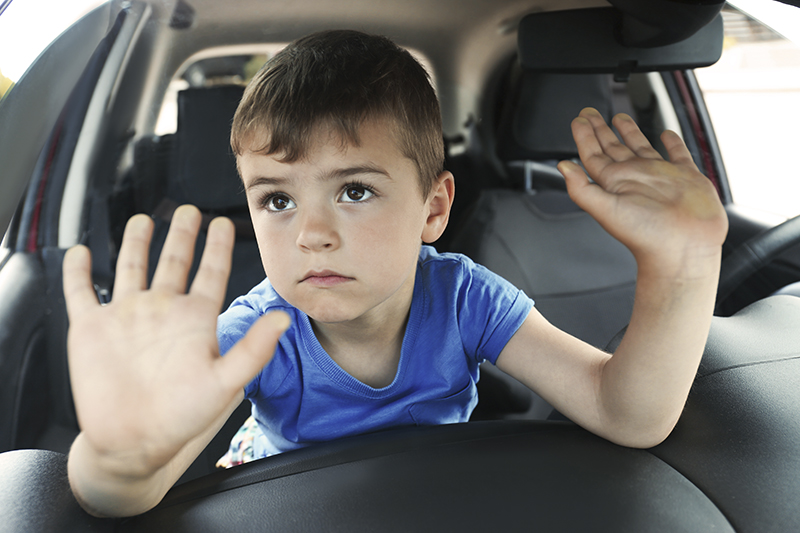 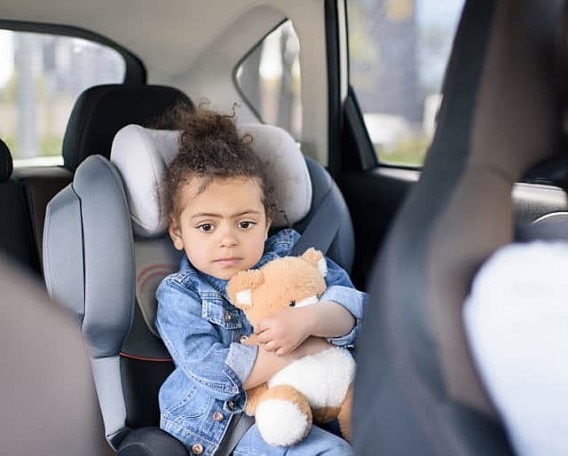 Ngồi đợi người đến mở cửa xe
Bình tĩnh, suy nghĩ tìm cách nhờ người giúp
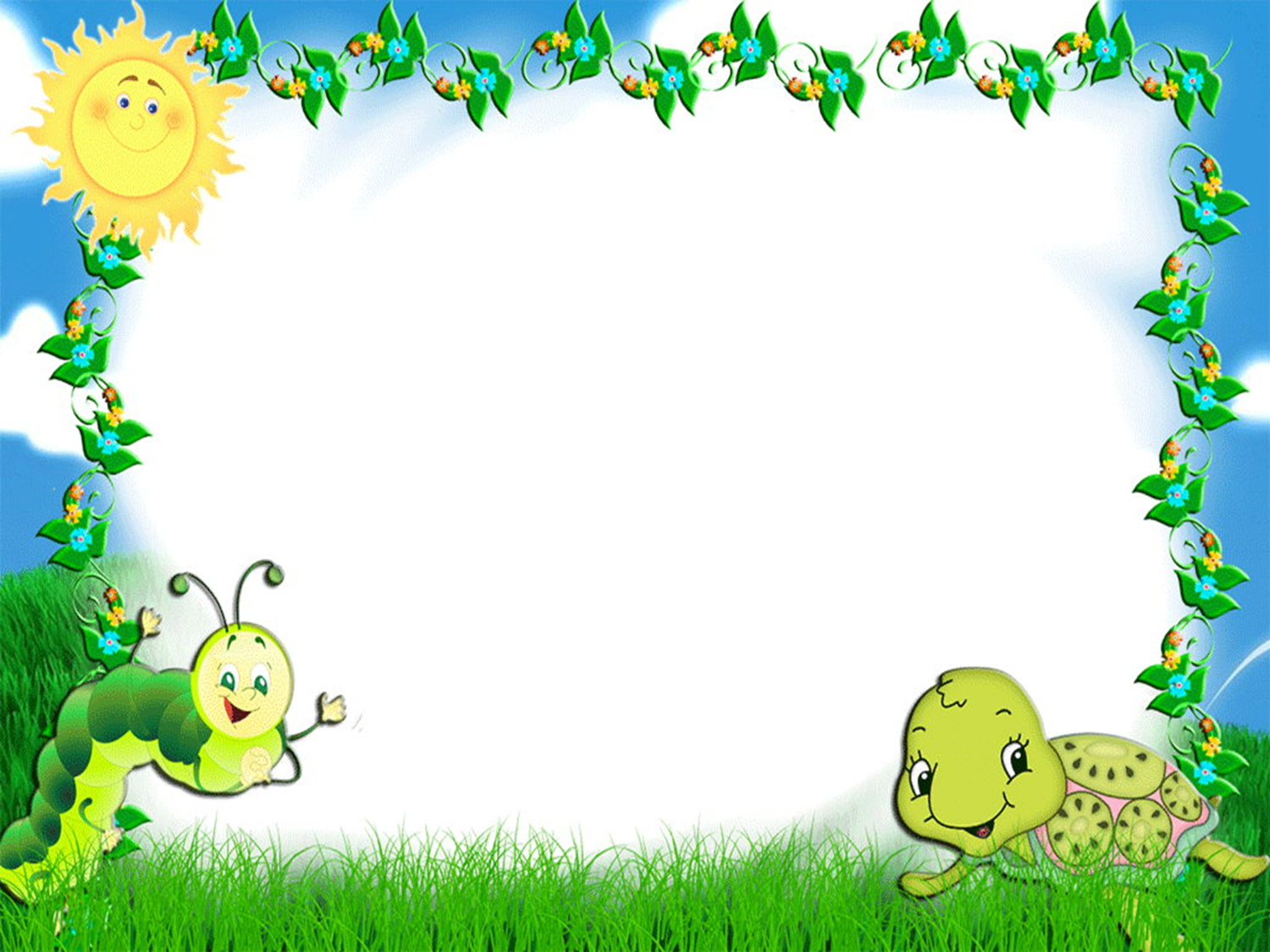 Nêu các cách thoát hiểm khi bị bỏ quên trên xe ô tô
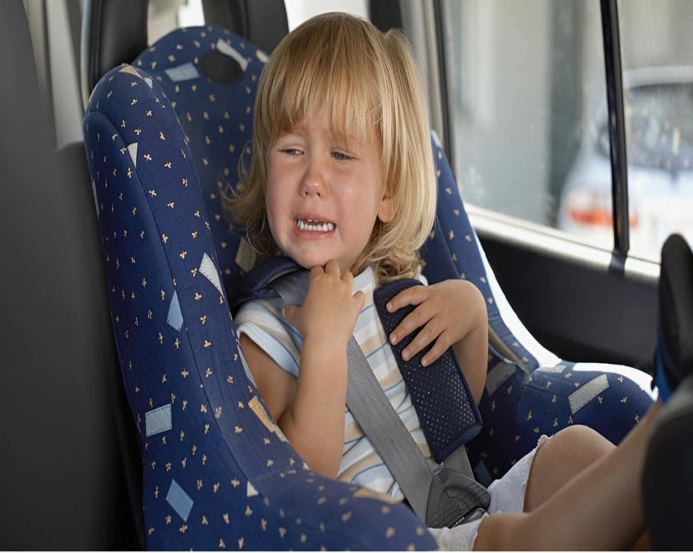 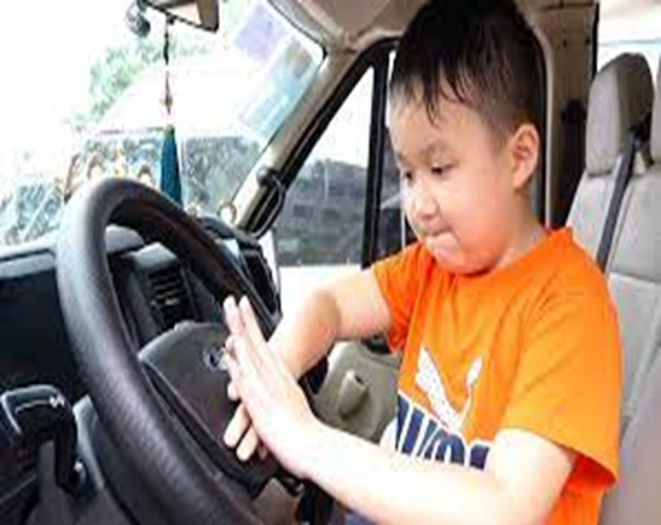 Mở cửa kính, ấn còi, vẫy tay phía trước xe
Ngồi khóc, gào thét trong xe
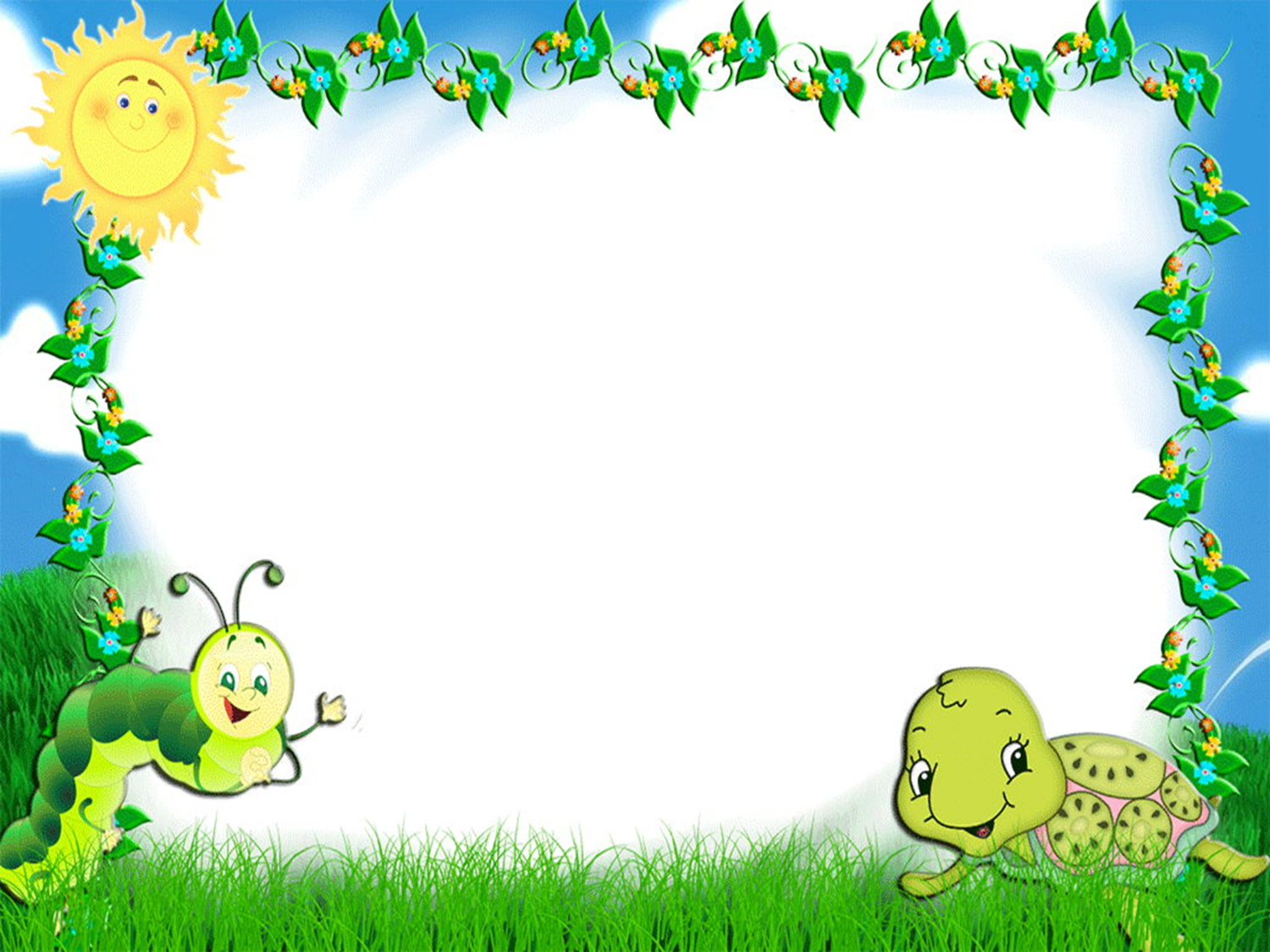 Nêu các cách thoát hiểm khi bị bỏ quên trên xe ô tô
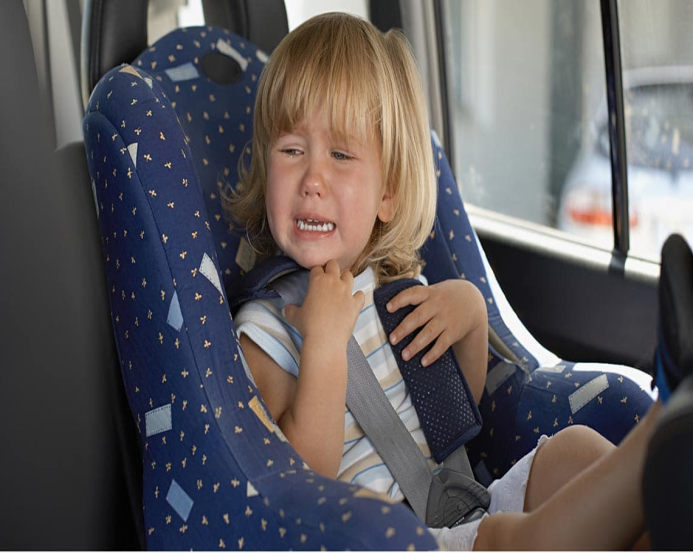 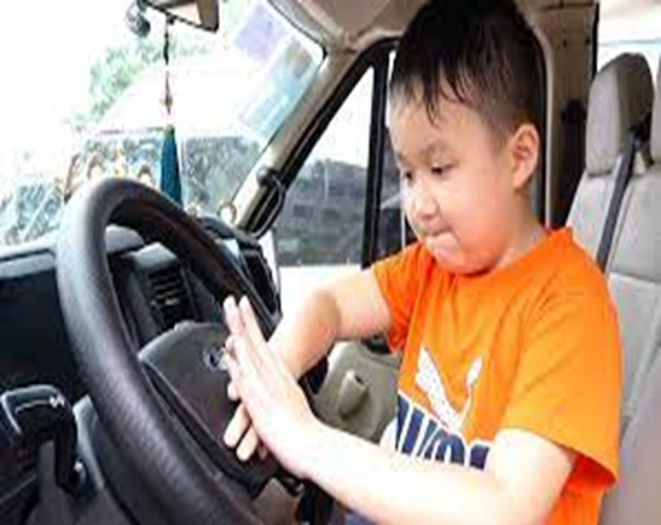 Mở cửa kính, ấn còi, vẫy tay phía trước xe
Ngồi khóc, gào thét trong xe
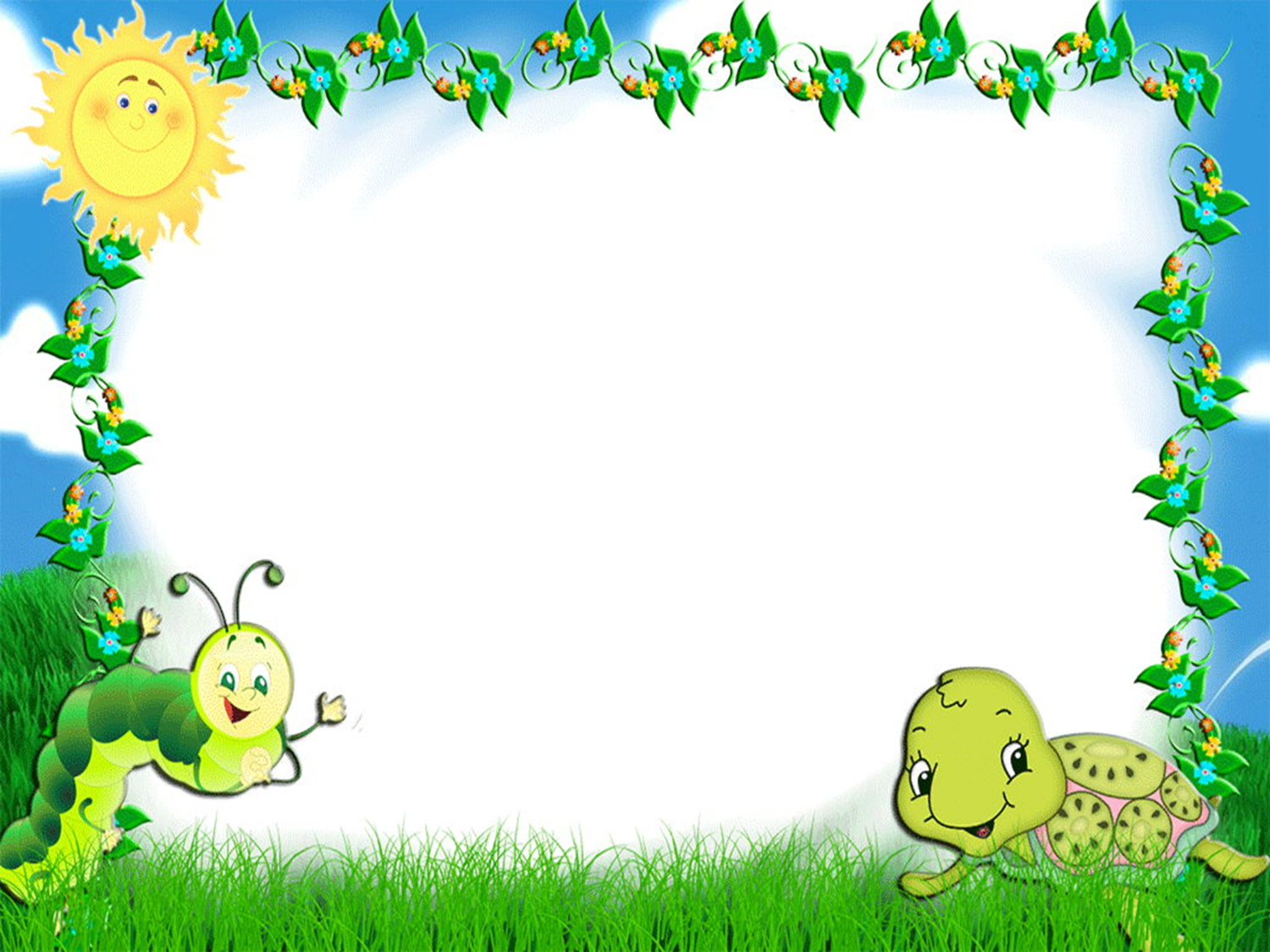 Khi ngồi trên xe ô tô các con cần phải làm gì?
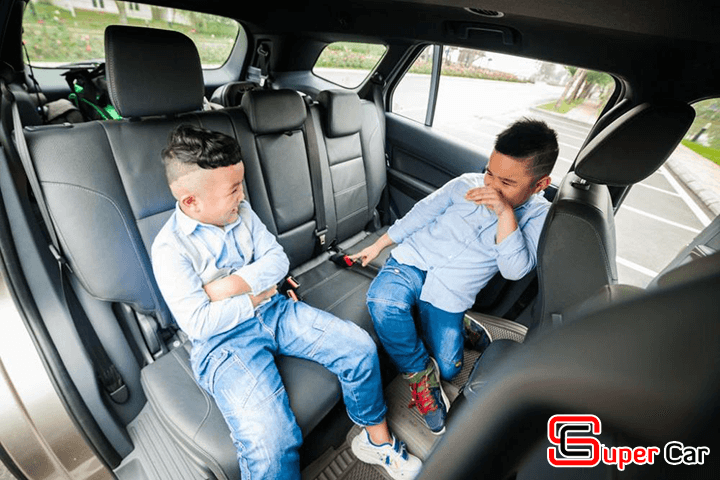 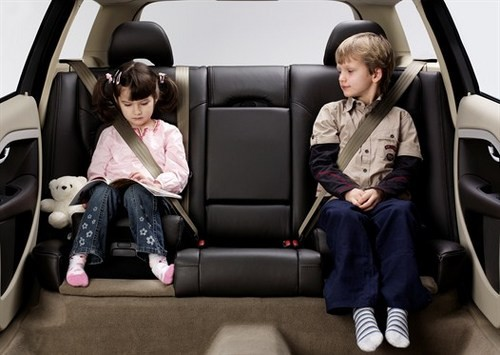 Ngồi đùa nghịch trên xe ô tô
Ngồi ngoan, ngay ngắn trên xe
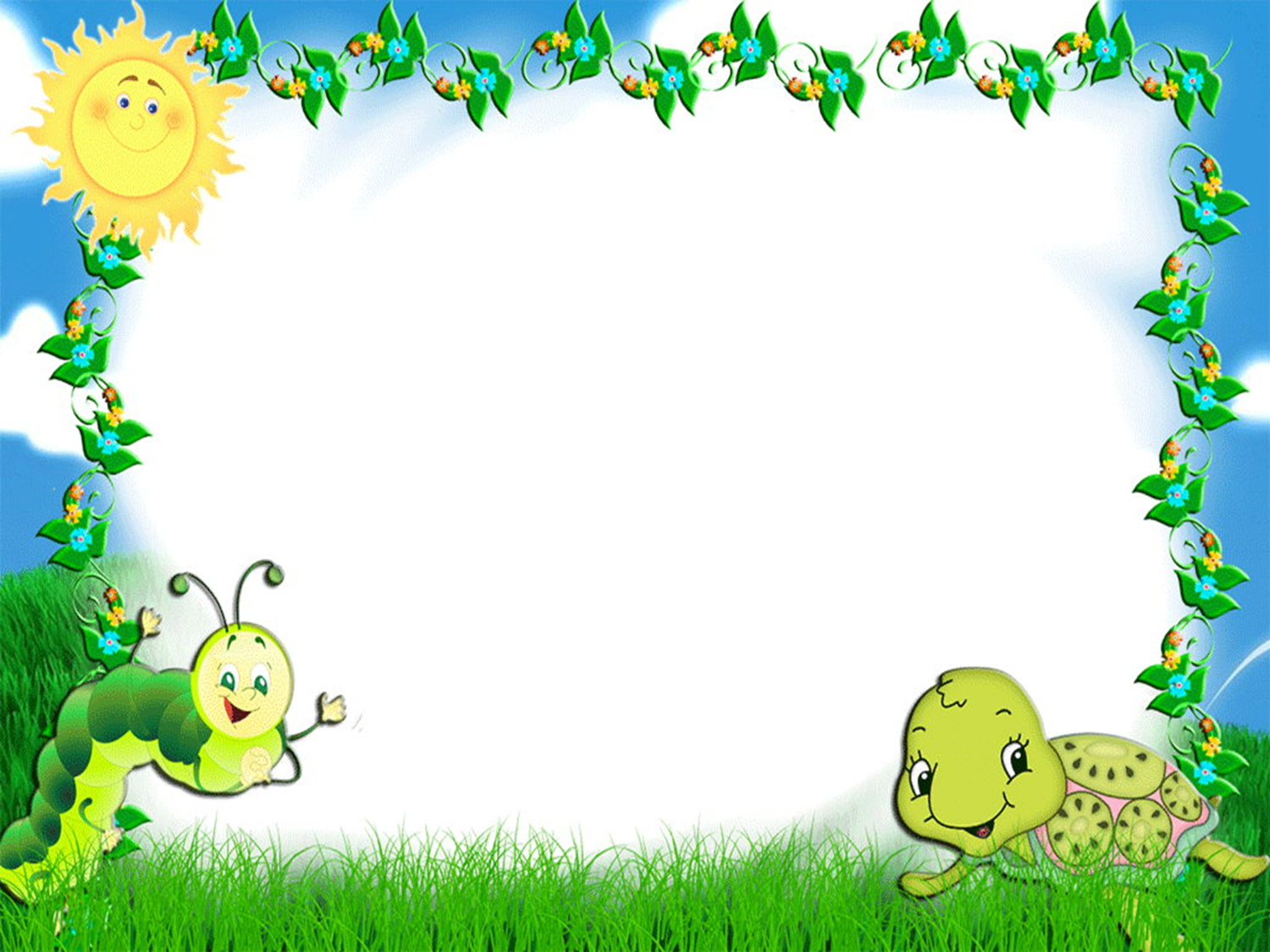 Khi ngồi trên xe ô tô các con cần phải làm gì?
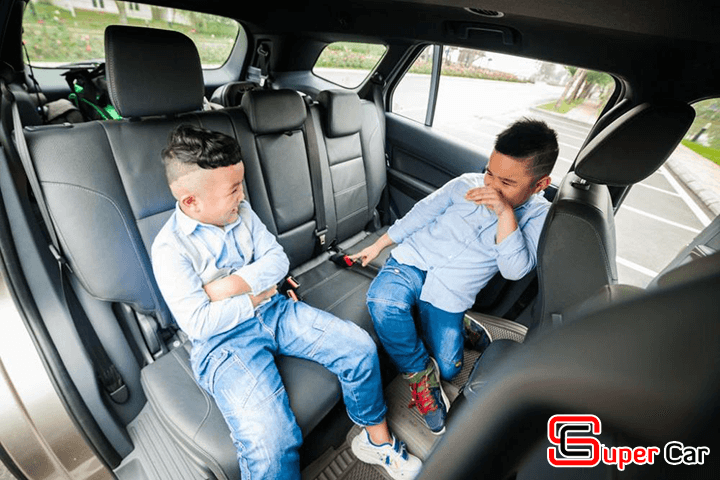 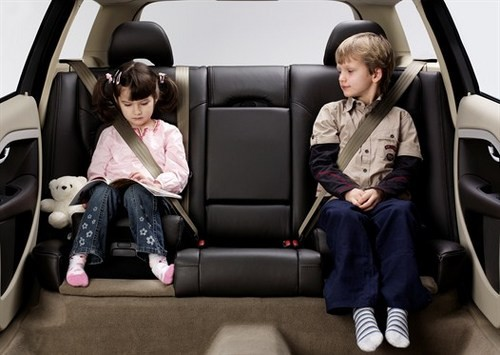 Ngồi đùa nghịch trên xe ô tô
Ngồi ngoan, ngay ngắn trên xe
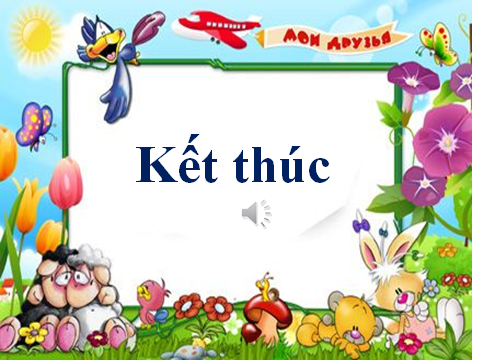